Vocabulary Terms
Homeostasis
System
Digestive System
Respiratory System
Excretory System
Circulatory System
Nervous System
Muscular System
Skeletal System
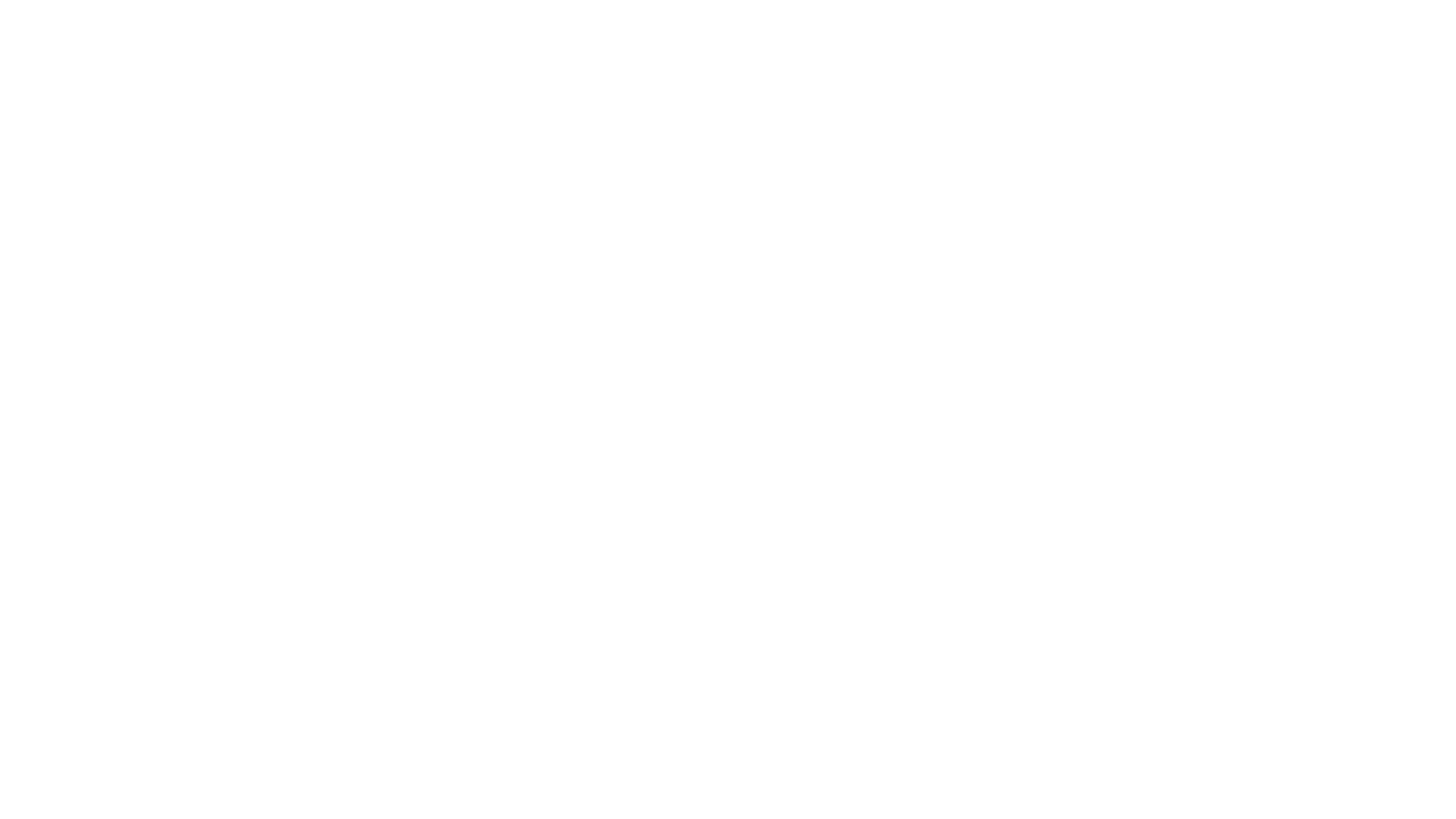 Human Body Systems
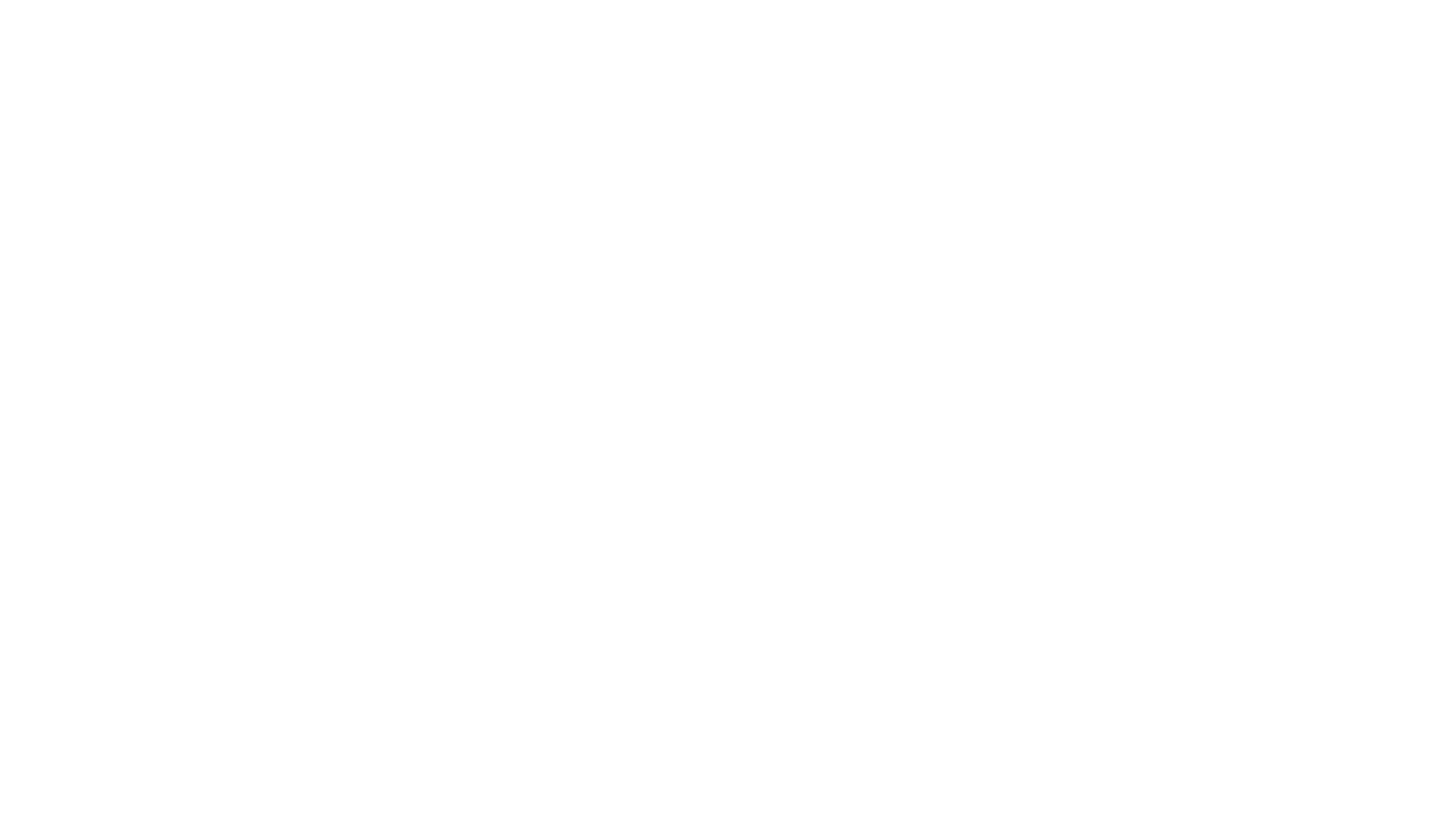 Nervous System
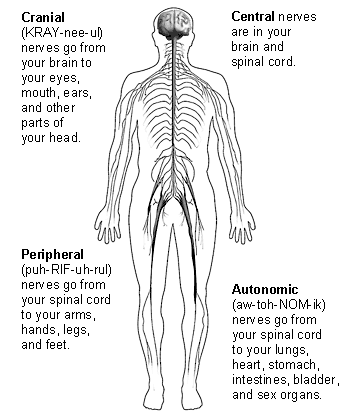 Functions
Controls all body’s functions
Senses and recognizes information from inside and outside of the body
Nervous System
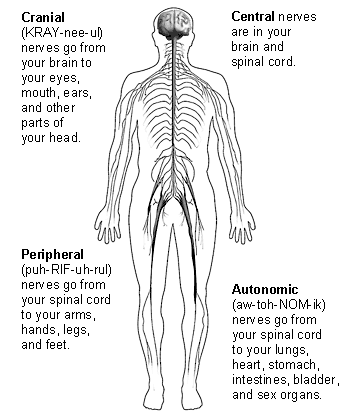 Main Parts
Brain
Nerves
Spinal cord
What it helps you do…
Move
Sense things from the environment
And much more!
Interactions with other systems:
All systems – helps keep the systems functioning
Skeletal System
Skeletal System: Parts & Function
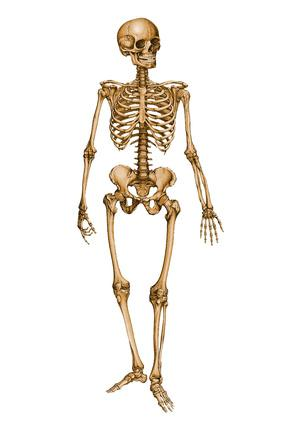 Main parts:
Bones
Cartilage	
Connective Tissue

Function:
Helps support your body parts
Helps support your body during movement
Helps protect your major organs:
Skull protects the brain
Sternum and ribs protects the heart and lungs
Vertebra protect the spinal cord
Skeletal System Interactions
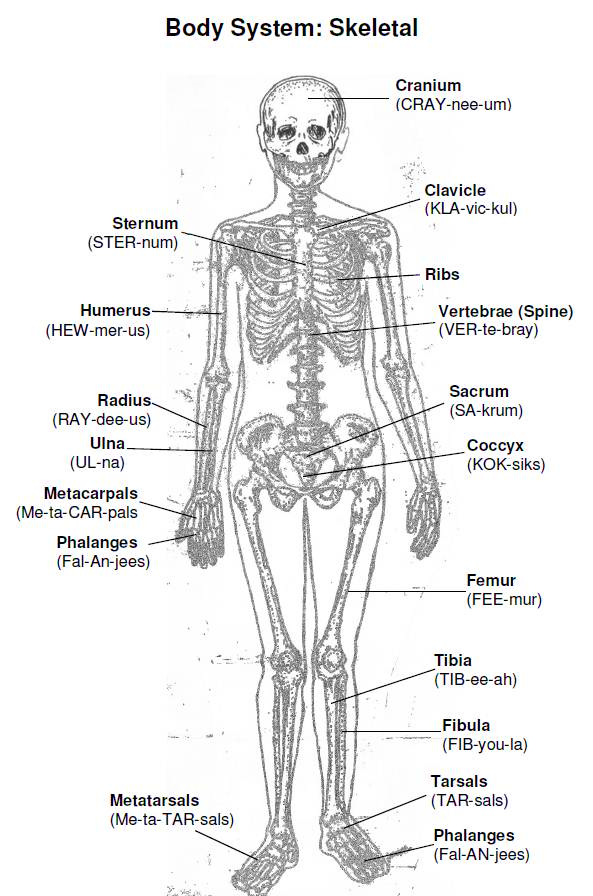 Works with the muscular system to help you move.
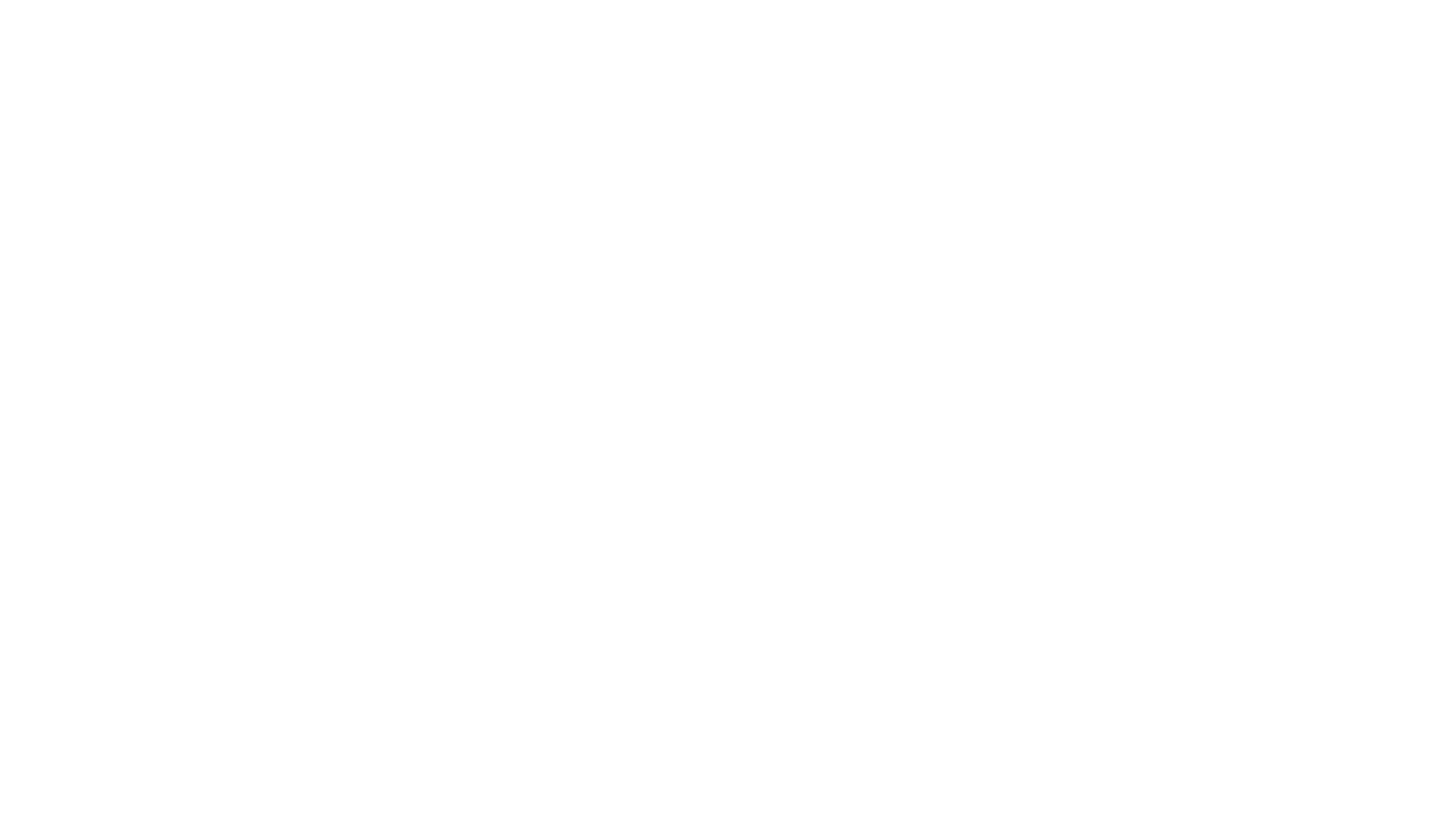 Muscular System
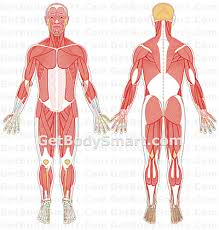 Function
Helps you move. 
Moves materials through the body

Main parts
Muscles
Tendons 
Ligaments 
Muscles in organs
Three types of muscles found in the body:
Cardiac
Skeletal 
Smooth
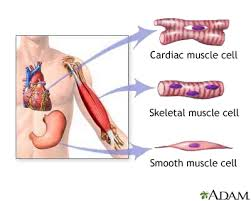 Muscular Systems help you…
Interactions with other systems
Works with the skeletal system to help you move by your muscles pulling on your bones. 
Works with the nervous system and controls the types of movements: voluntary (under your control – ex: talking) and involuntary (NOT under your control – ex: heartbeat)
Circulatory (Cardiovascular) System
What it helps you do…
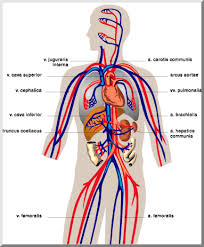 Arteries help carry oxygenated blood away from the heart
Veins carry un-oxygenated blood toward the heart
Capillaries are tiny blood vessels that connect arteries and veins. Gas exchange takes place here.
Interactions with other systems:
Works with the respiratory system to help you transport oxygen and carbon dioxide.
Works with the excretory to help remove waste from the body.
Works with the digestive system to transport nutrients.
Works with the muscular system to help circulate nutrients.
Respiratory System
What it helps you do…
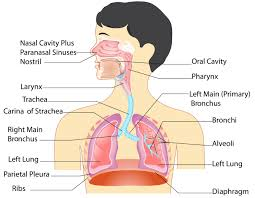 Breathe
Sustain life
Interactions with other systems:
Circulatory – transports vital materials to the cells
Function
Takes food & breaks it down into nutrients the body needs
Digestive System
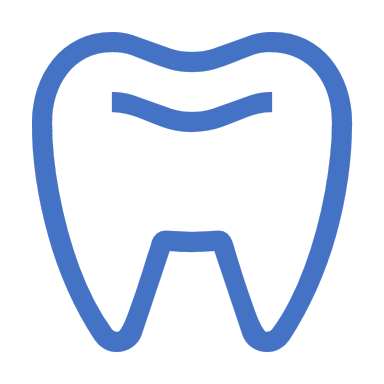 Digestive System
Main parts:
Mouth
Stomach
Liver
Pancreas
Small intestines
Large intestines
What it helps you do…
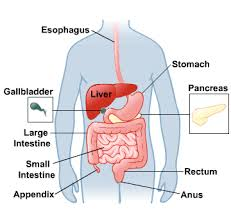 It provides nutrients to your body’s cells
Interactions with other systems:
Circulatory – helps transport nutrients to the body’s cells
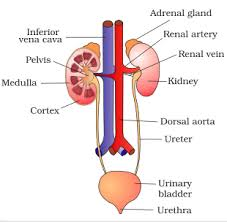 Excretory System
Functions
Removes wastes from blood
Removes harmful substances from blood
Regulates body fluids
Excretory System
Main Parts
Kidneys
Urinary bladder
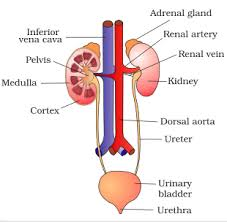 What it helps you do…
Maintain homeostasis
Removes waste
What system does it interact with:
Circulatory – to help remove waste from the blood
Immune/ Lymphatic System
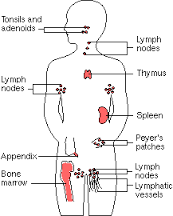 Functions
Fights off disease
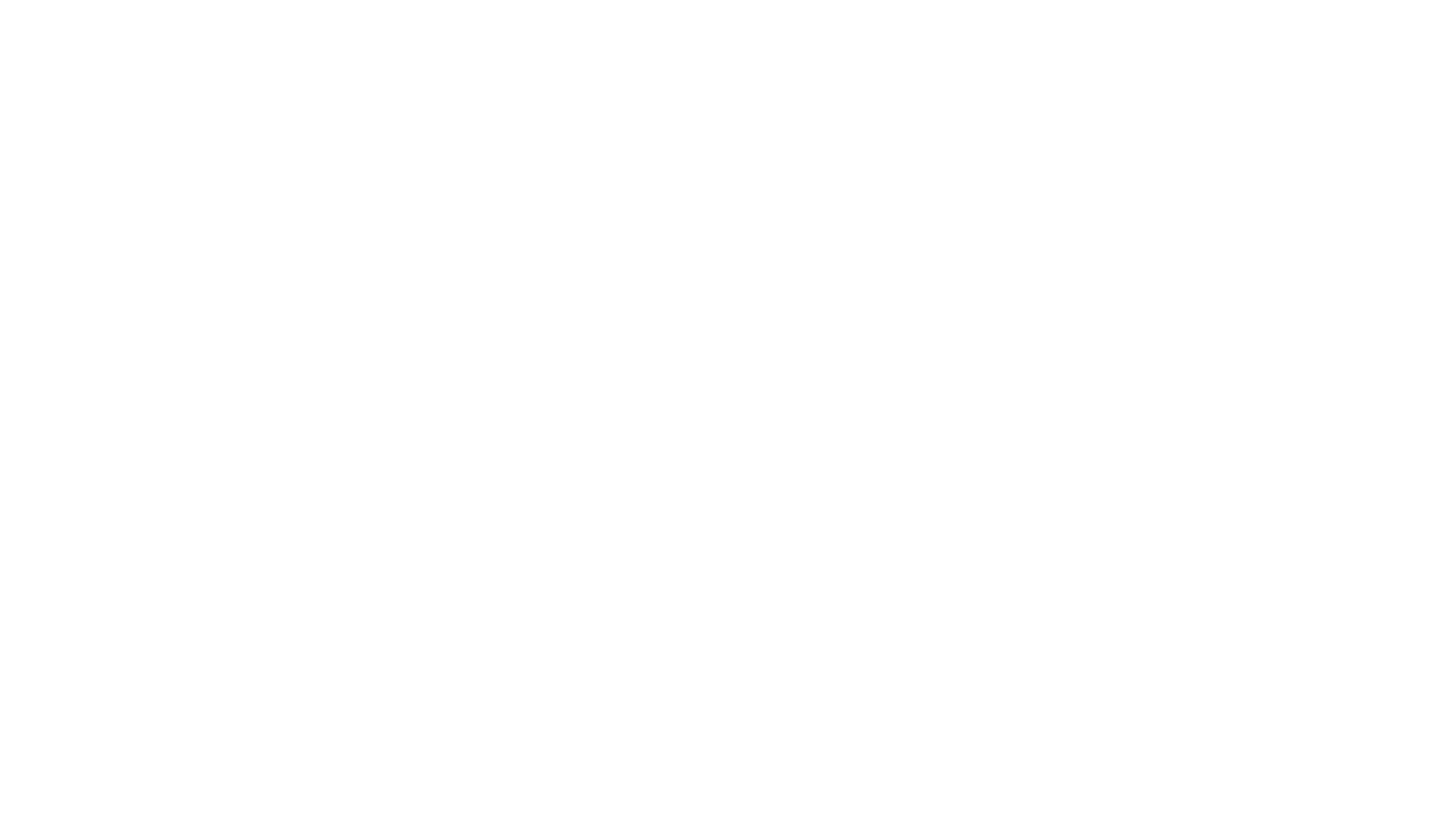 Immune/ Lymphatic System
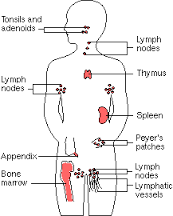 Main Parts
Lymph nodes
White blood cells
Skin
What it helps you do…
Maintain a healthy body
Interactions with other systems:
Circulatory, integumentary, lymphatic – helps fight diseases
Reproductive System
Endocrine System
Functions
Produces offspring
Continuation of the species
Functions
controls many body processes by means of chemical messages, like hormones.
What it helps you do…
Continuation of the species
Integumentary (Skin) System
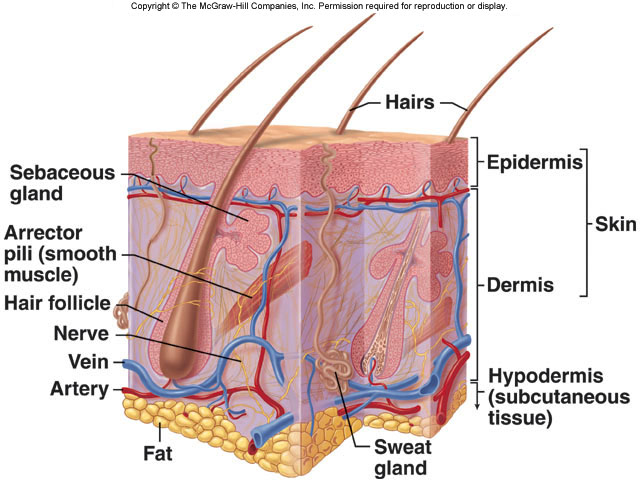 Function
1st line of defense against disease
Helps maintain body temperature
Keeps fluids inside

Main Parts
Skin
Sweat glands
Hair 
nails
What it helps you do…
Science Closure1/8/2021